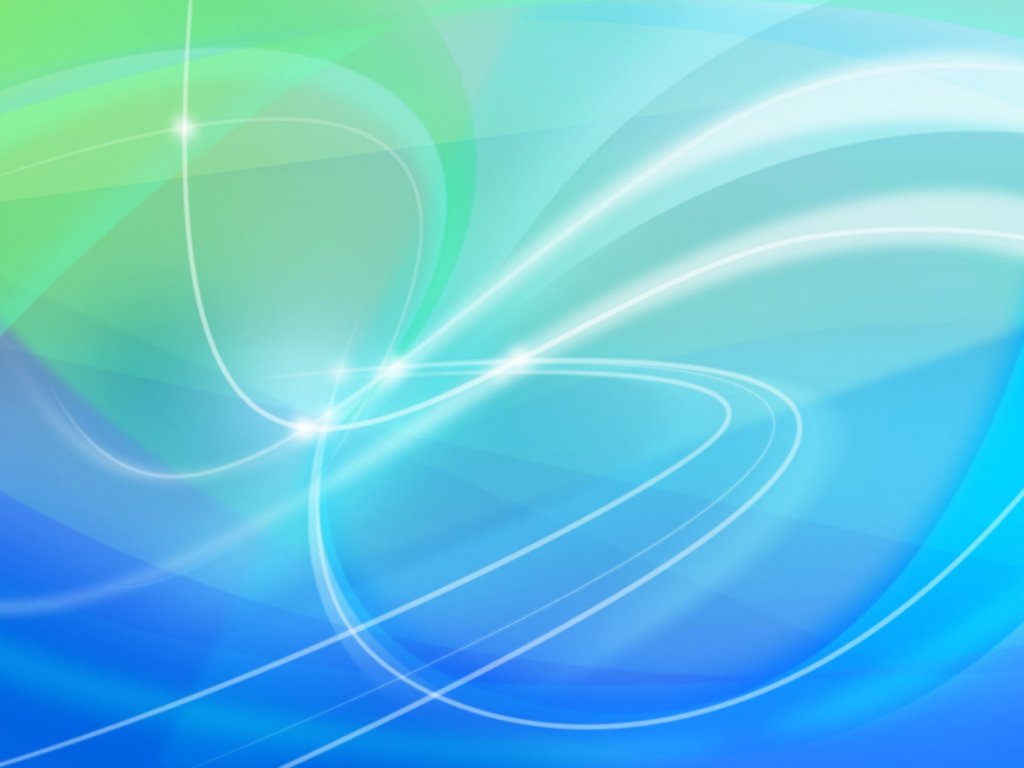 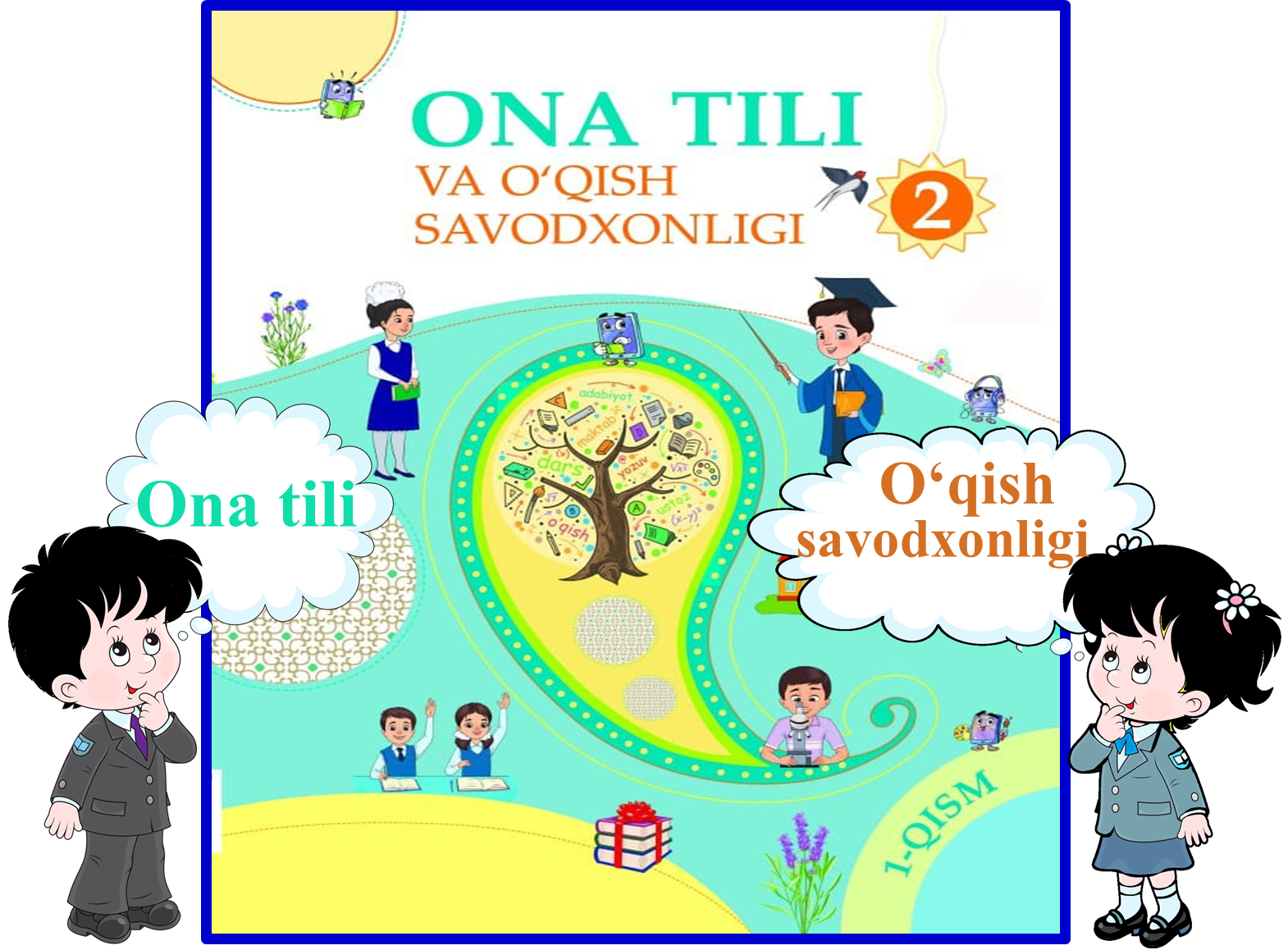 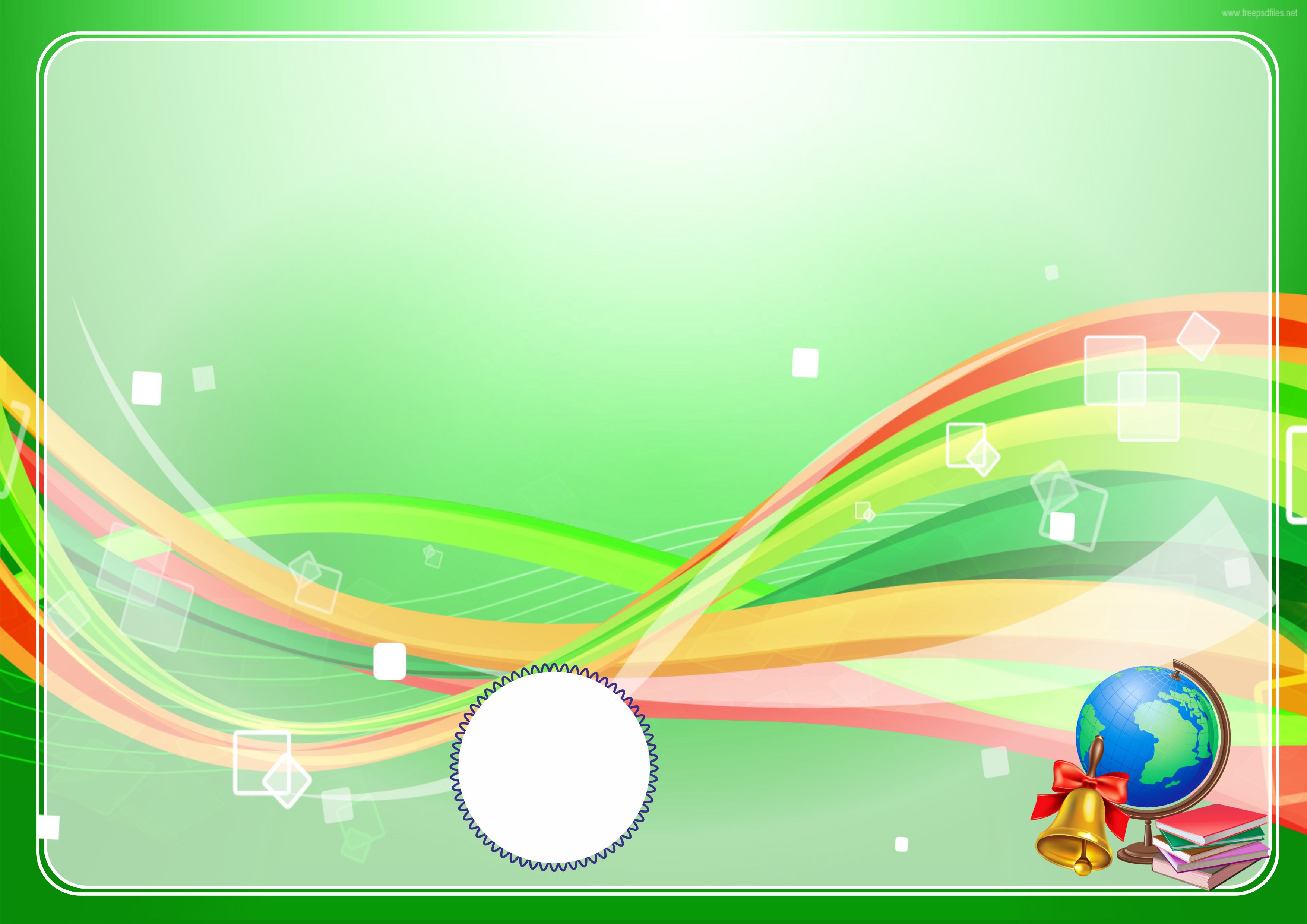 Bo‘lim: Yer ostida nima bor?
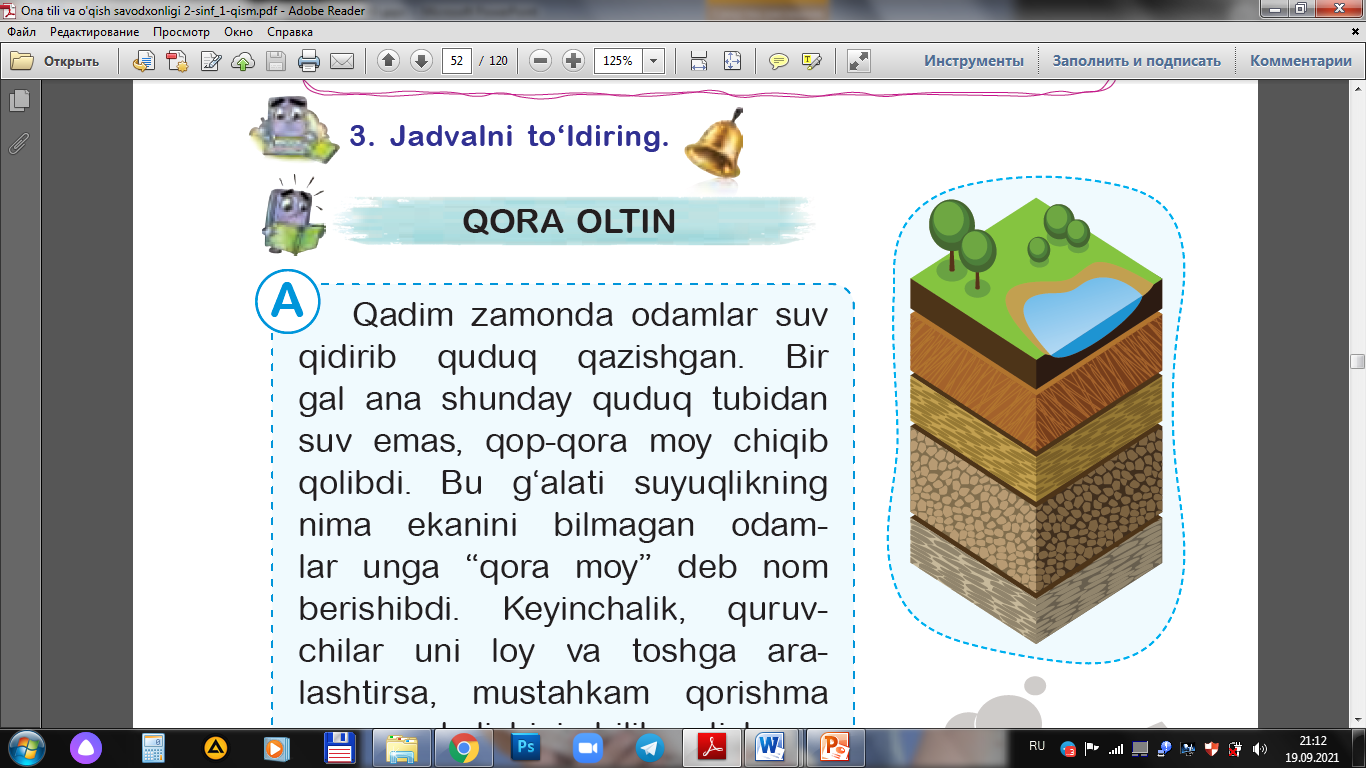 QORA OLTIN
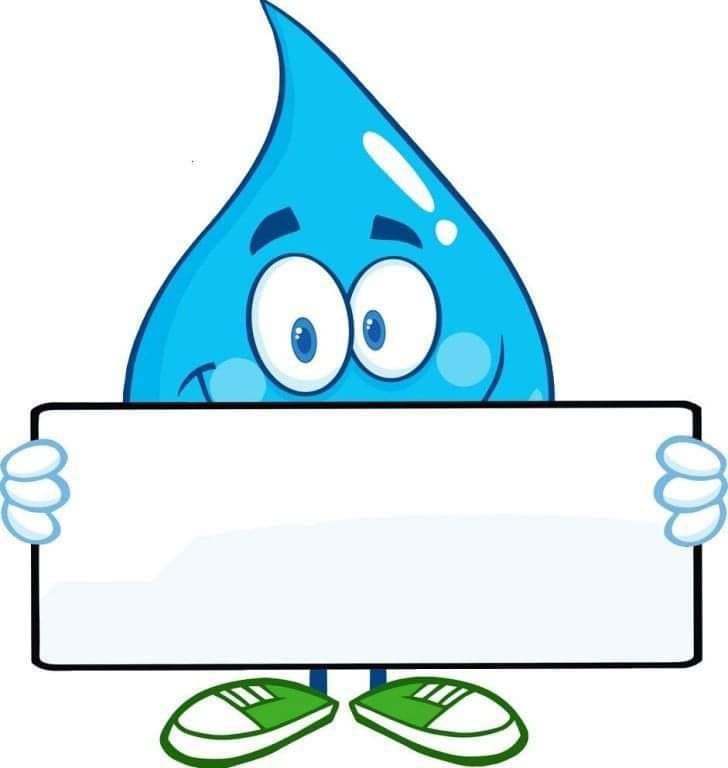 49-dars
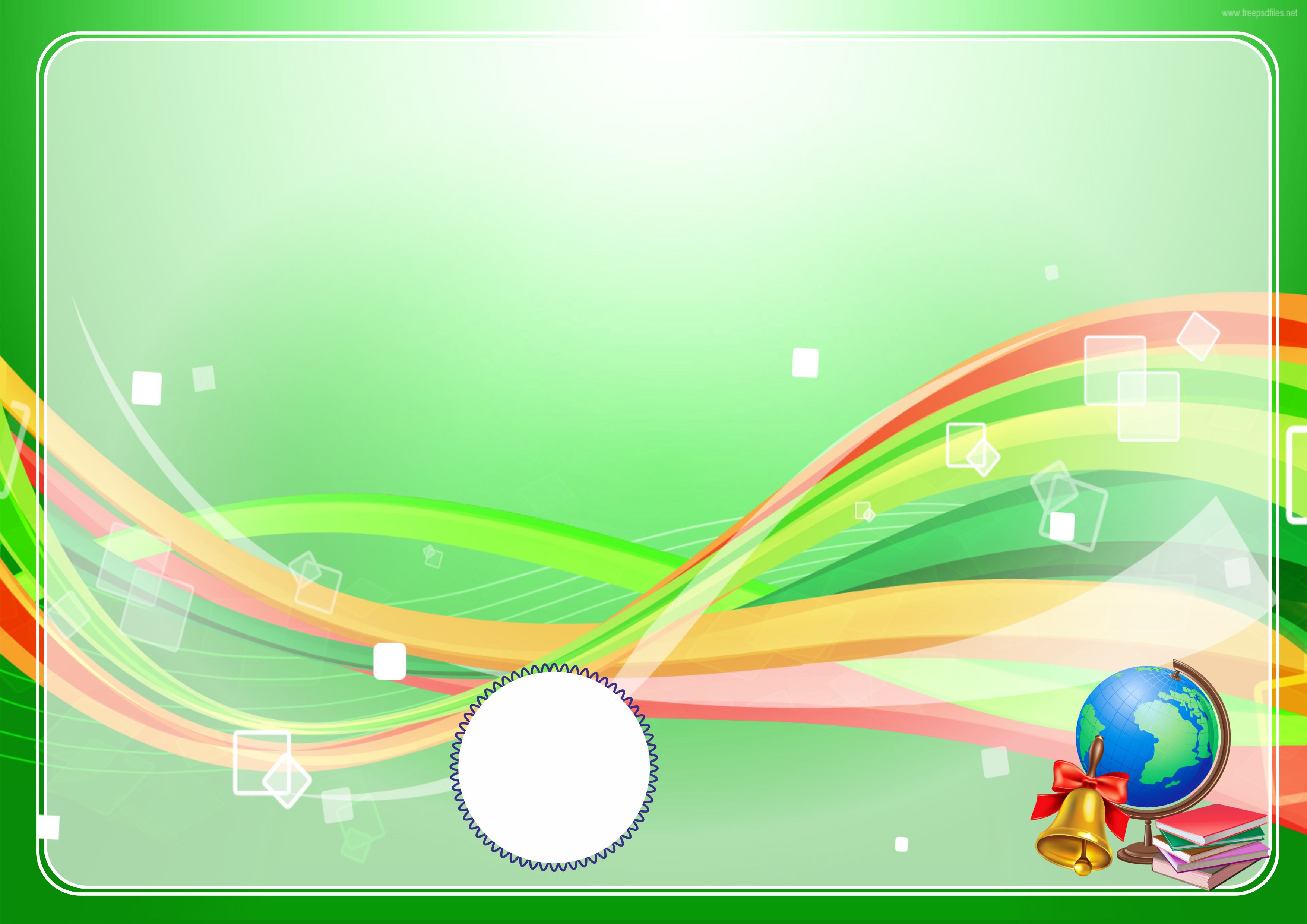 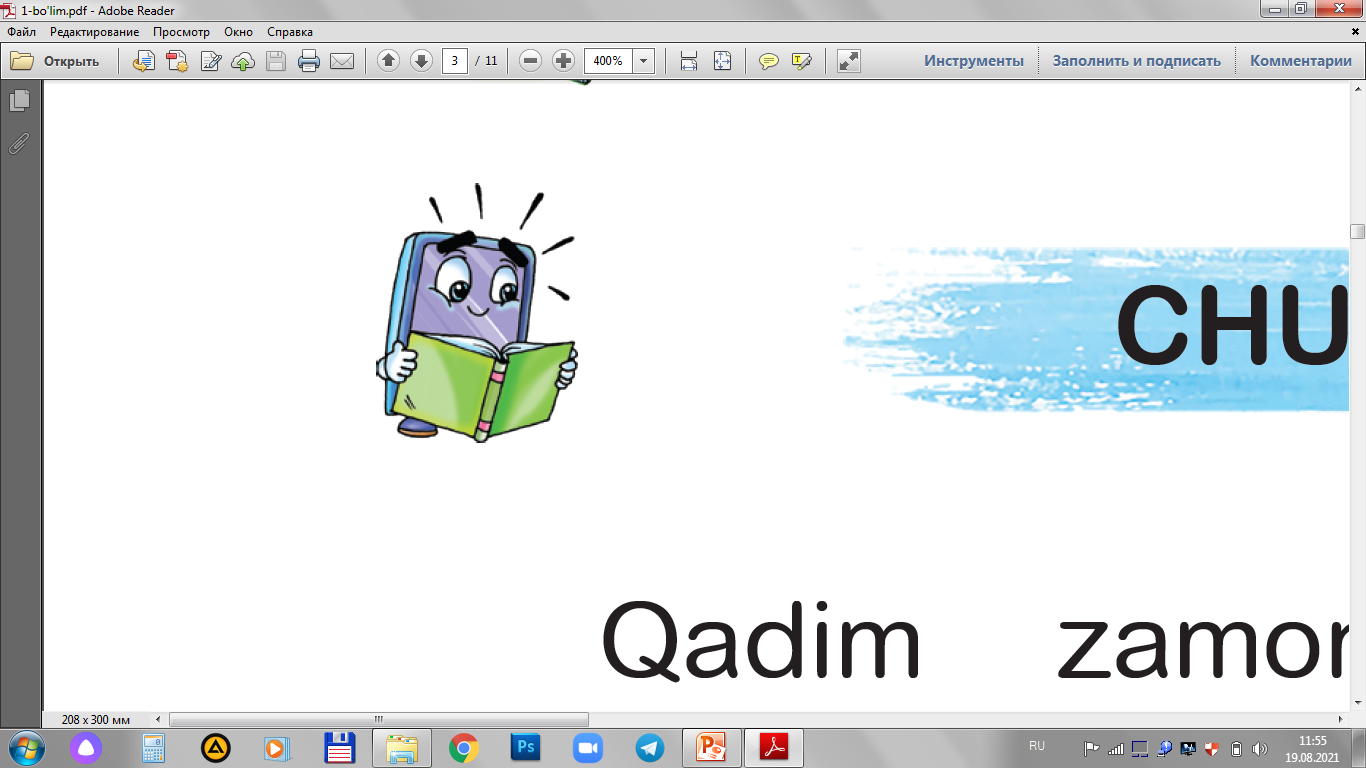 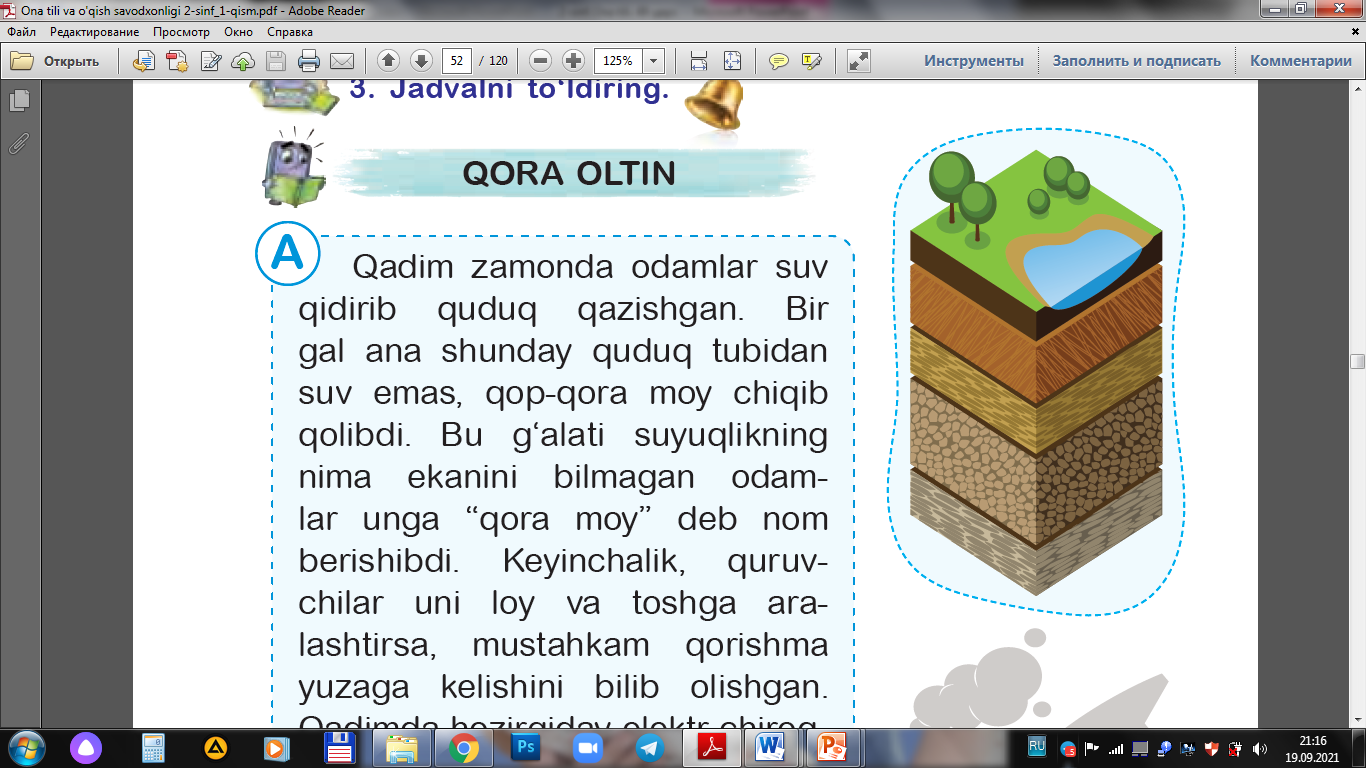 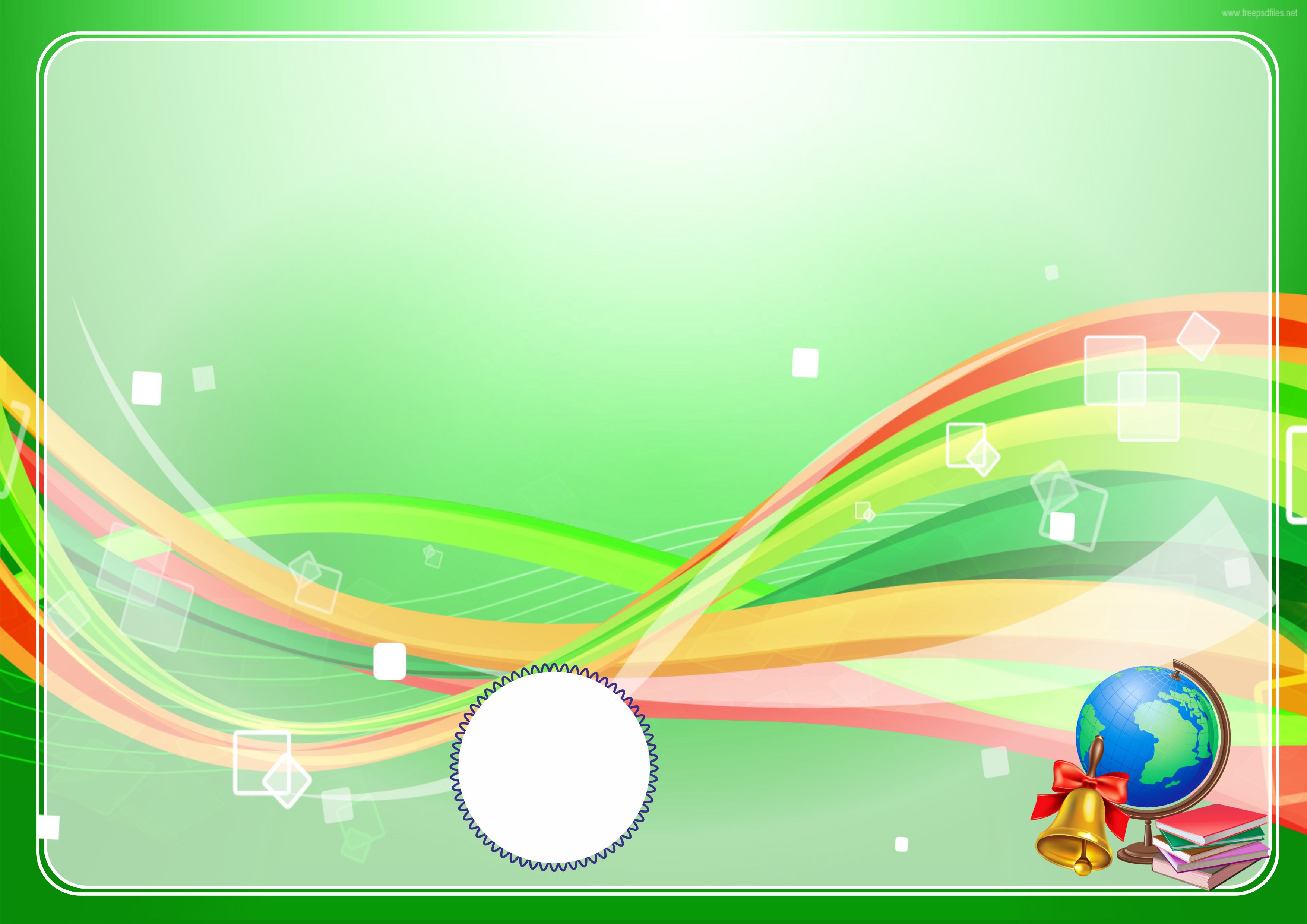 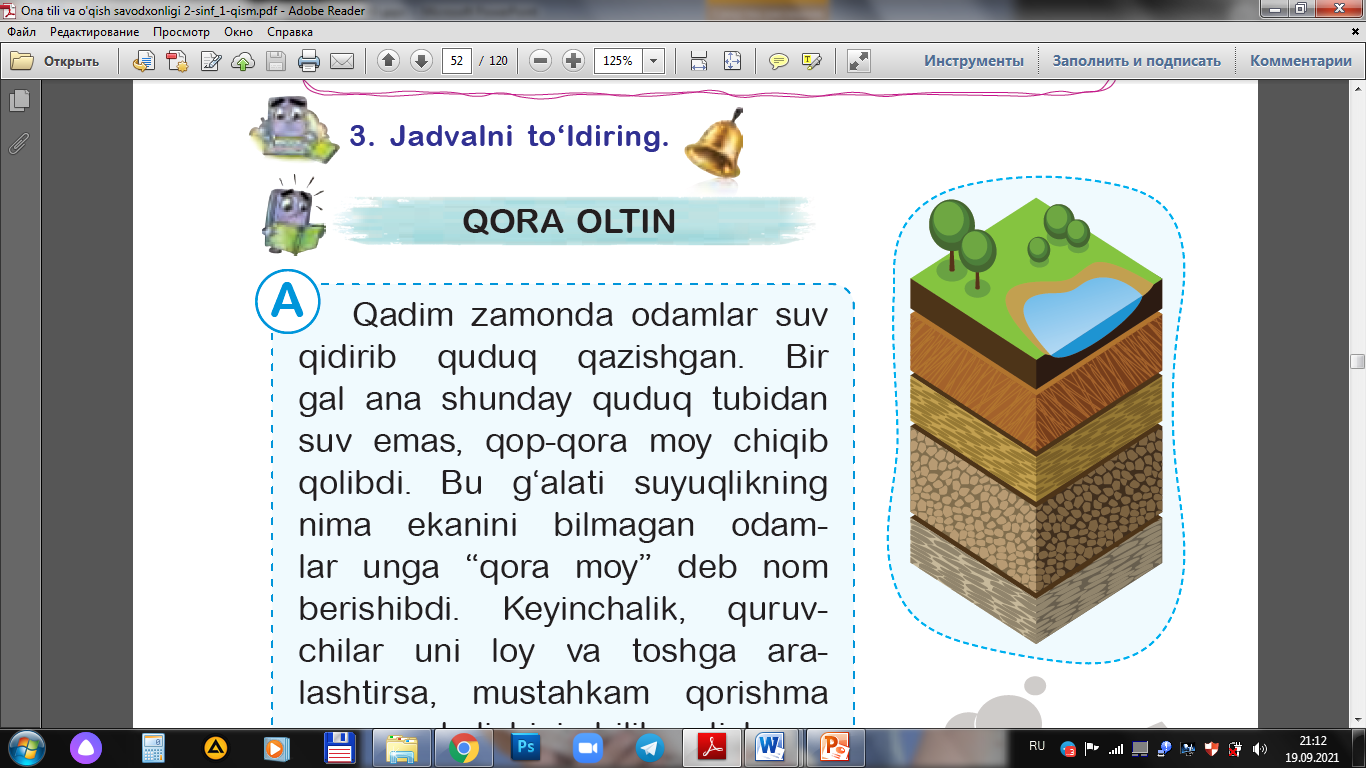 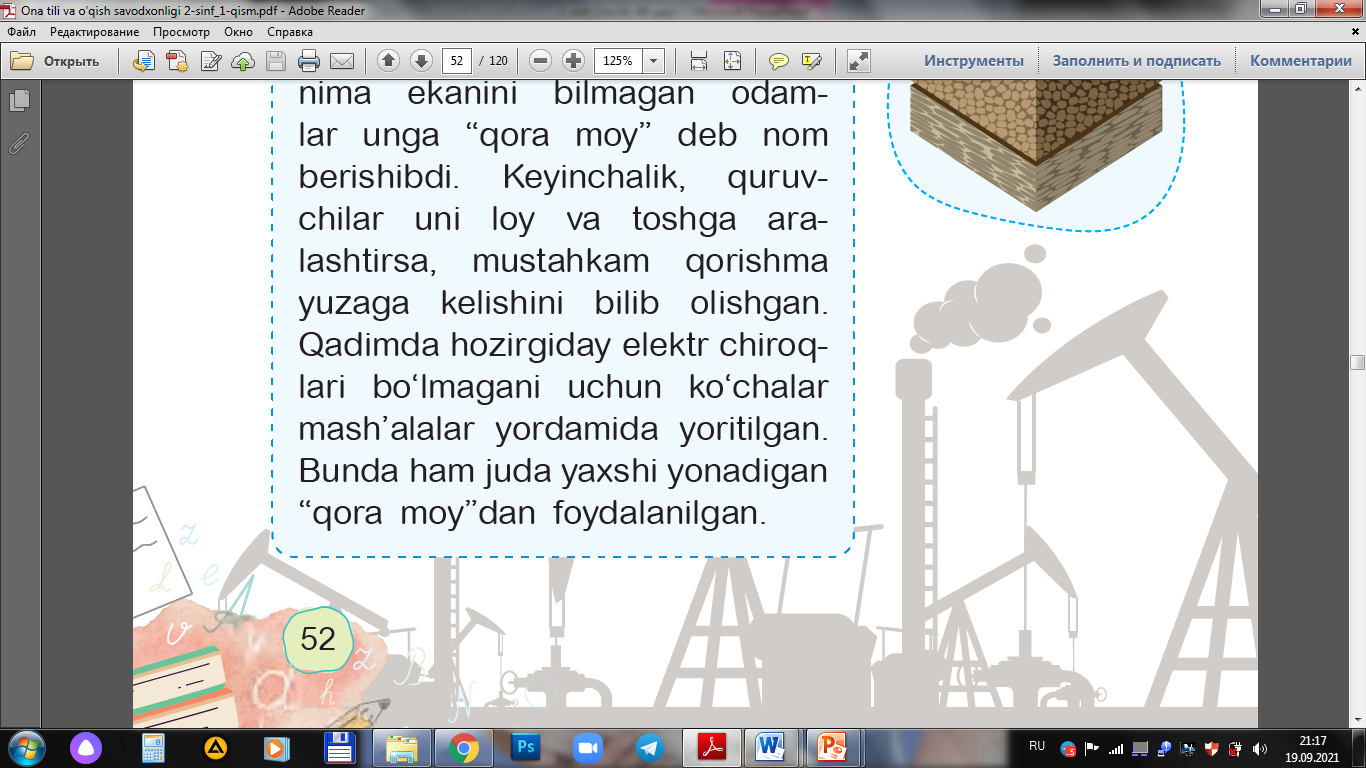 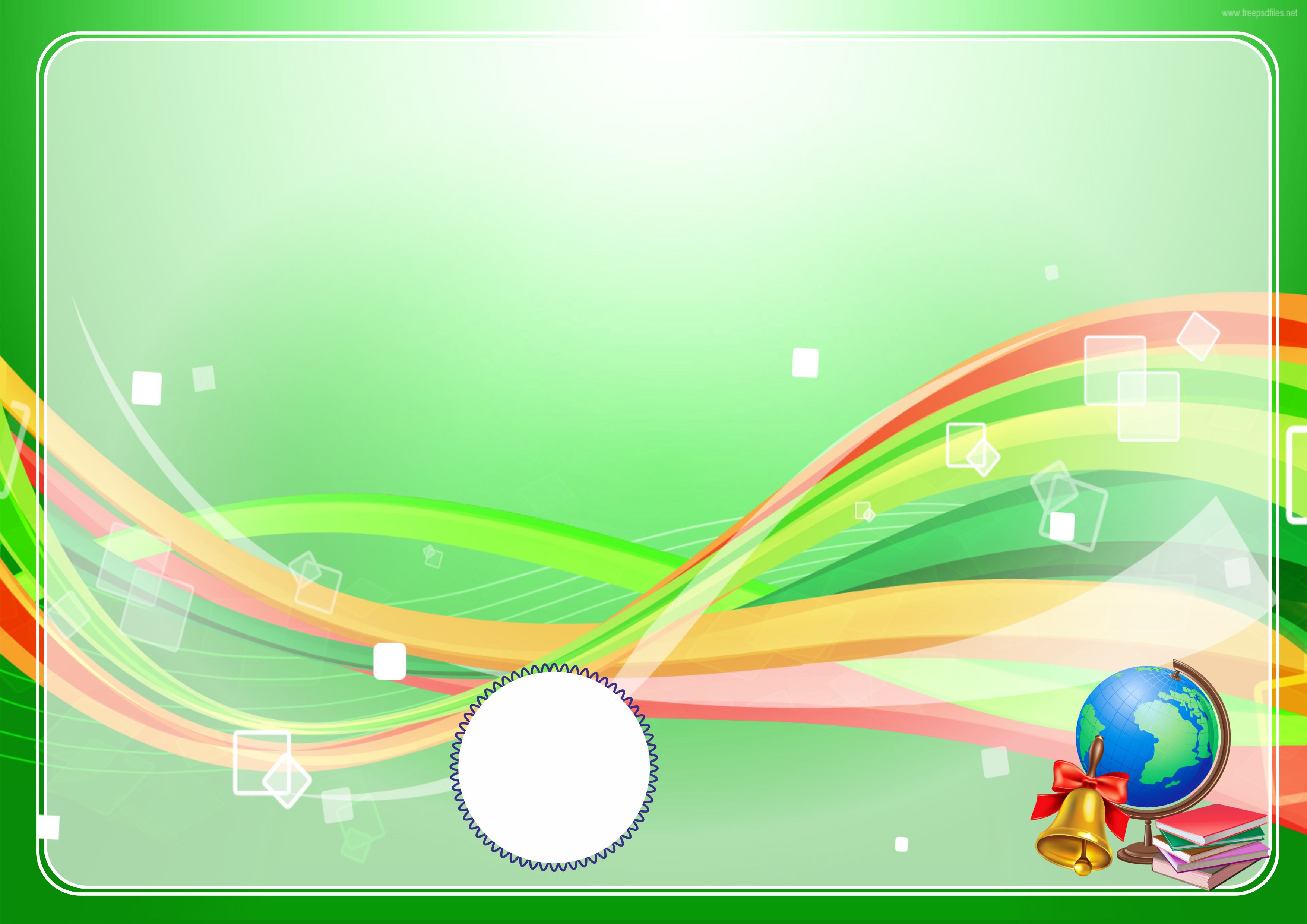 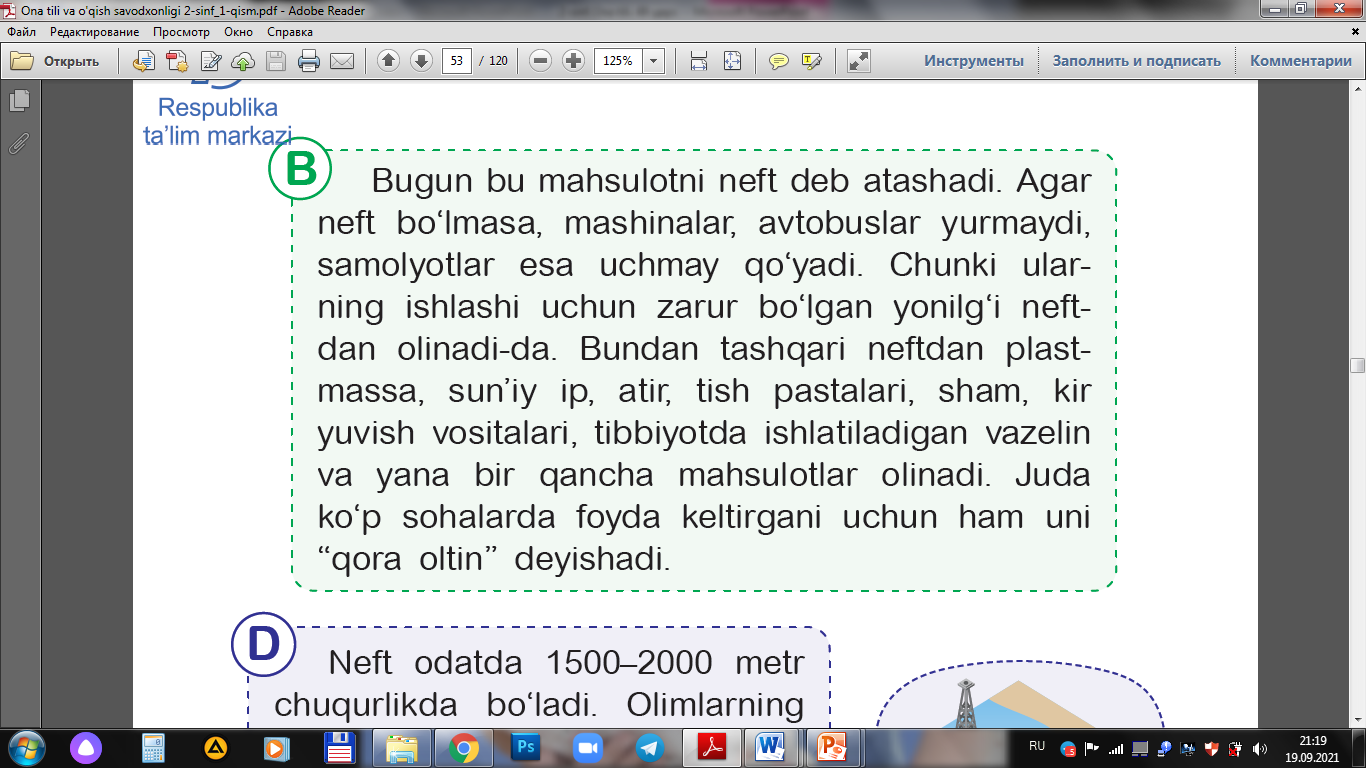 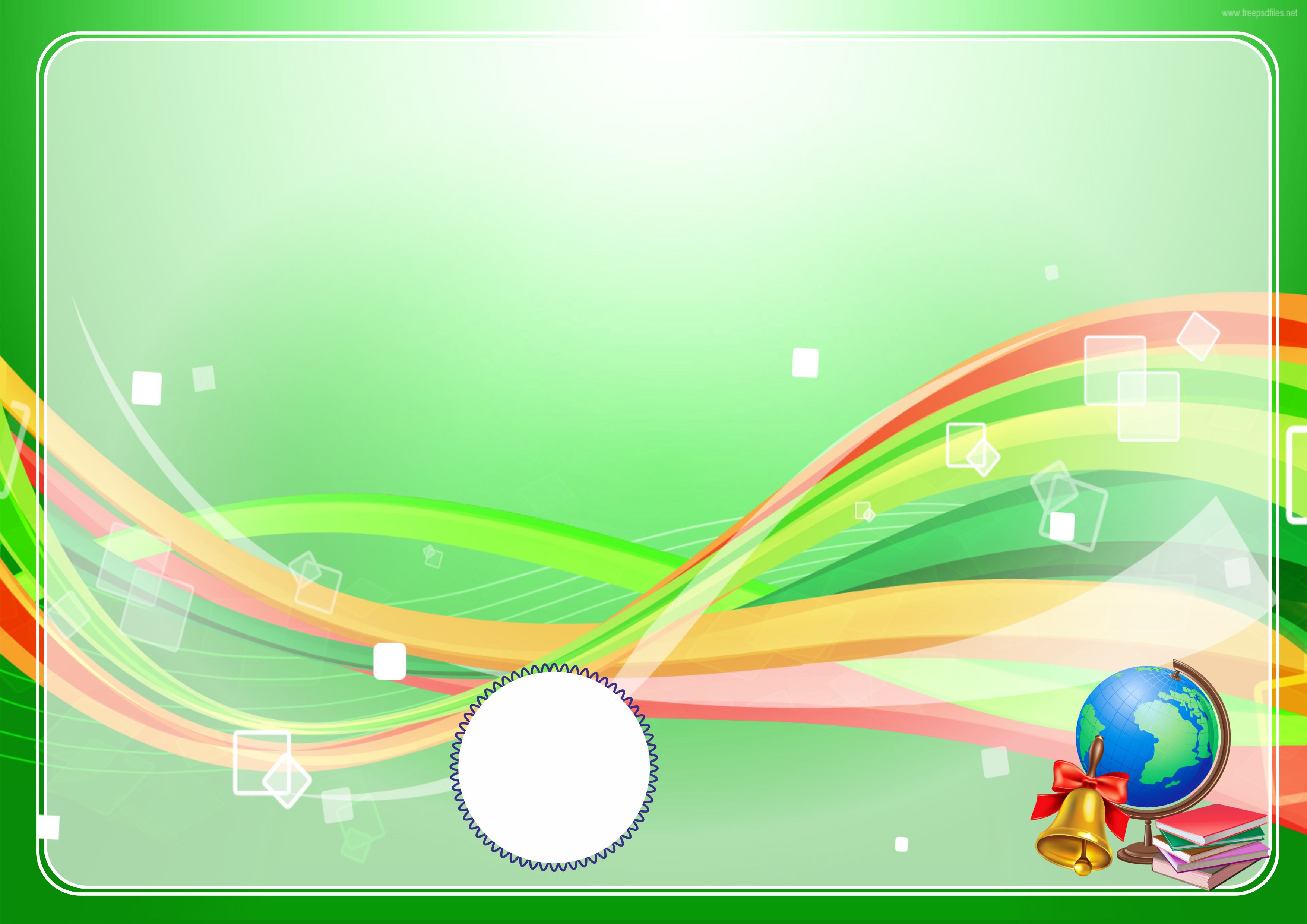 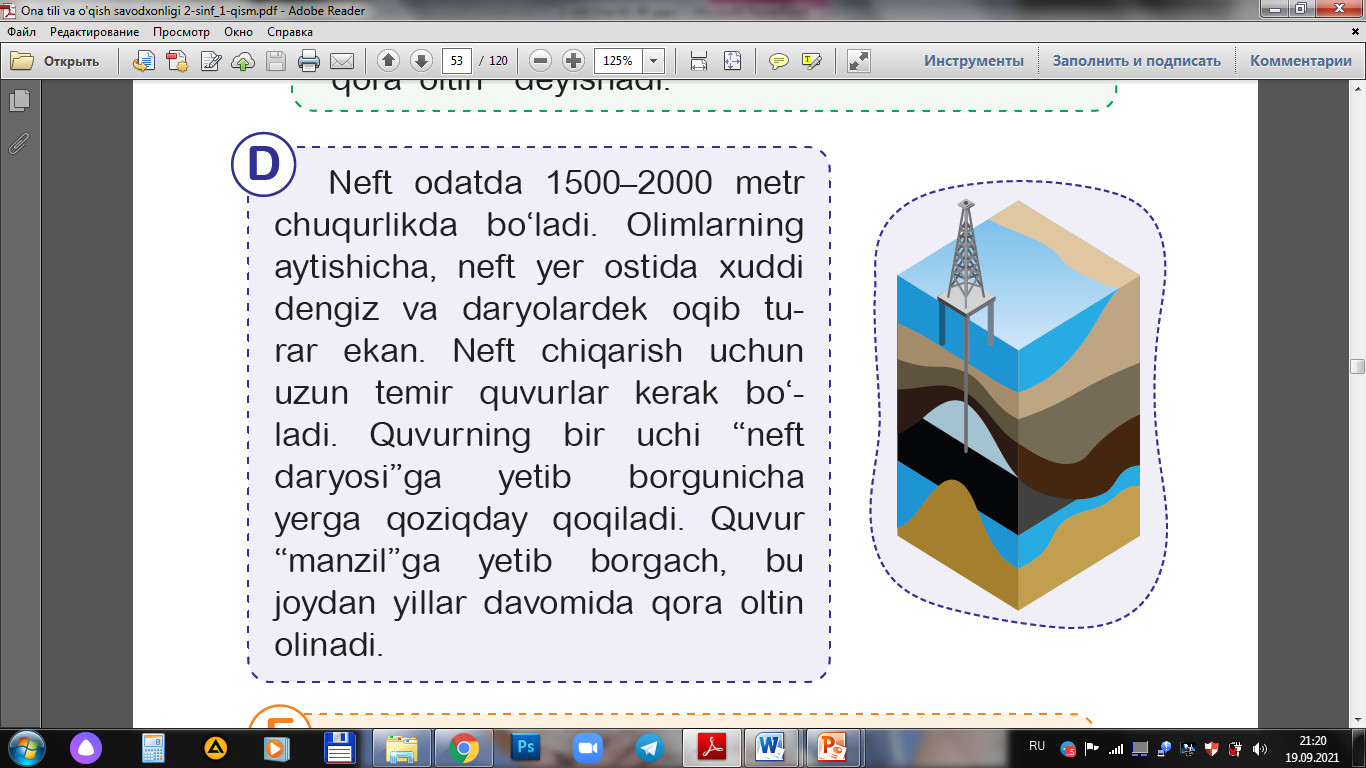 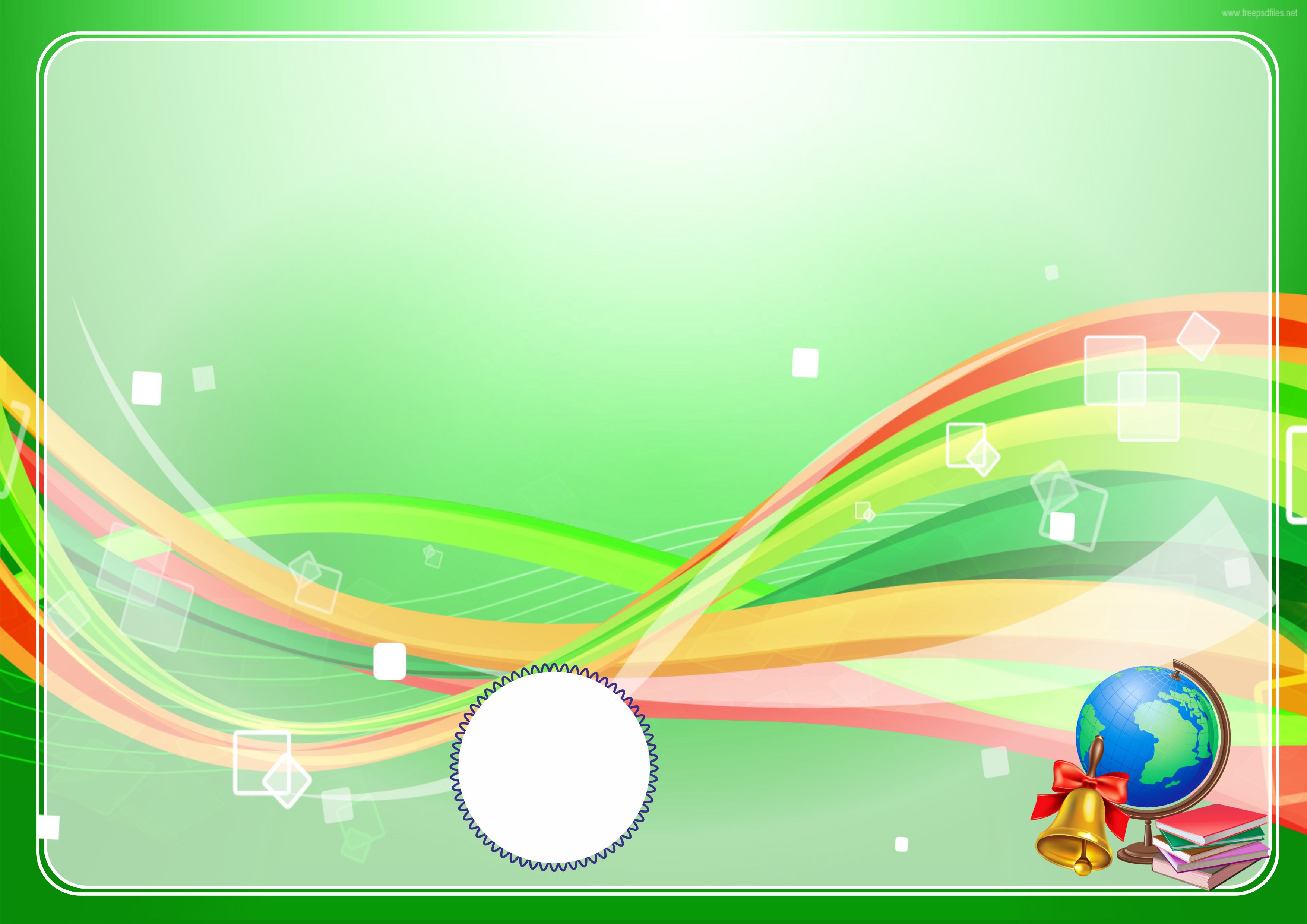 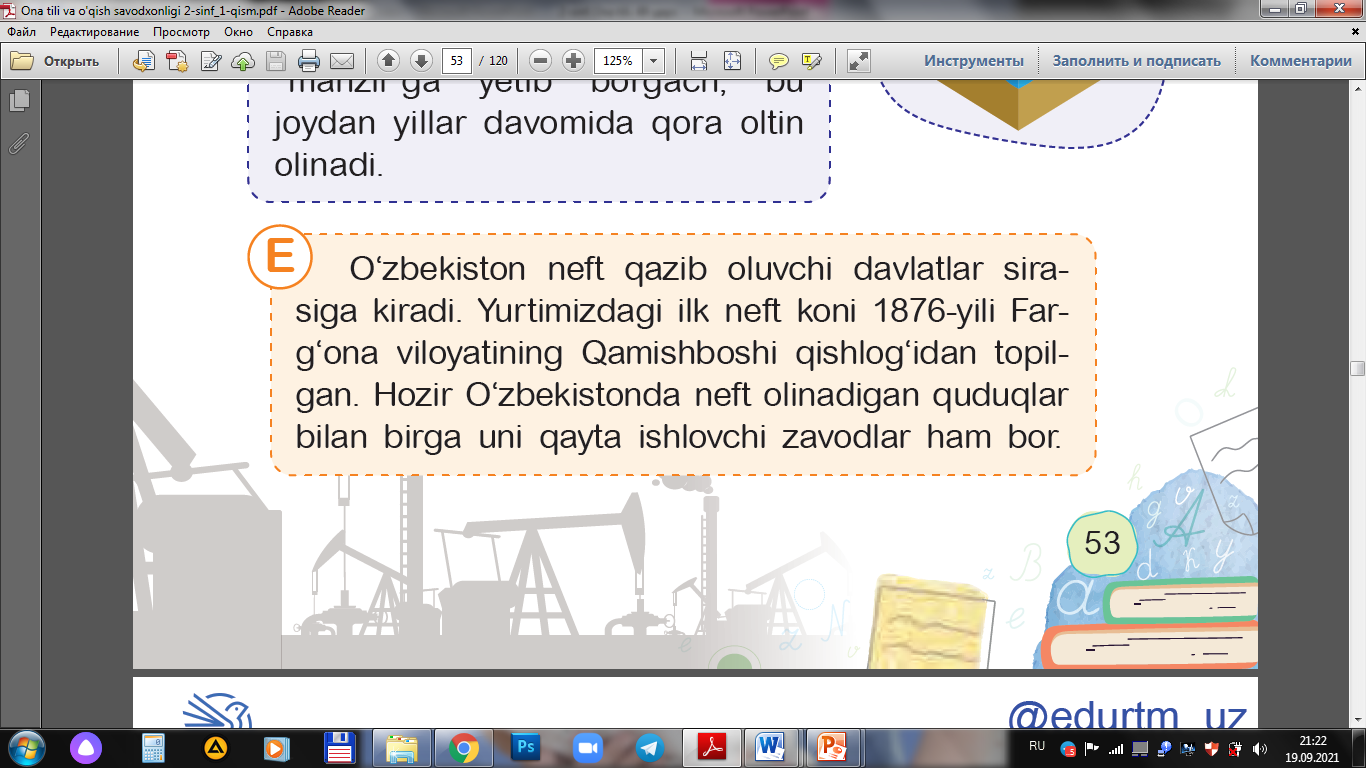 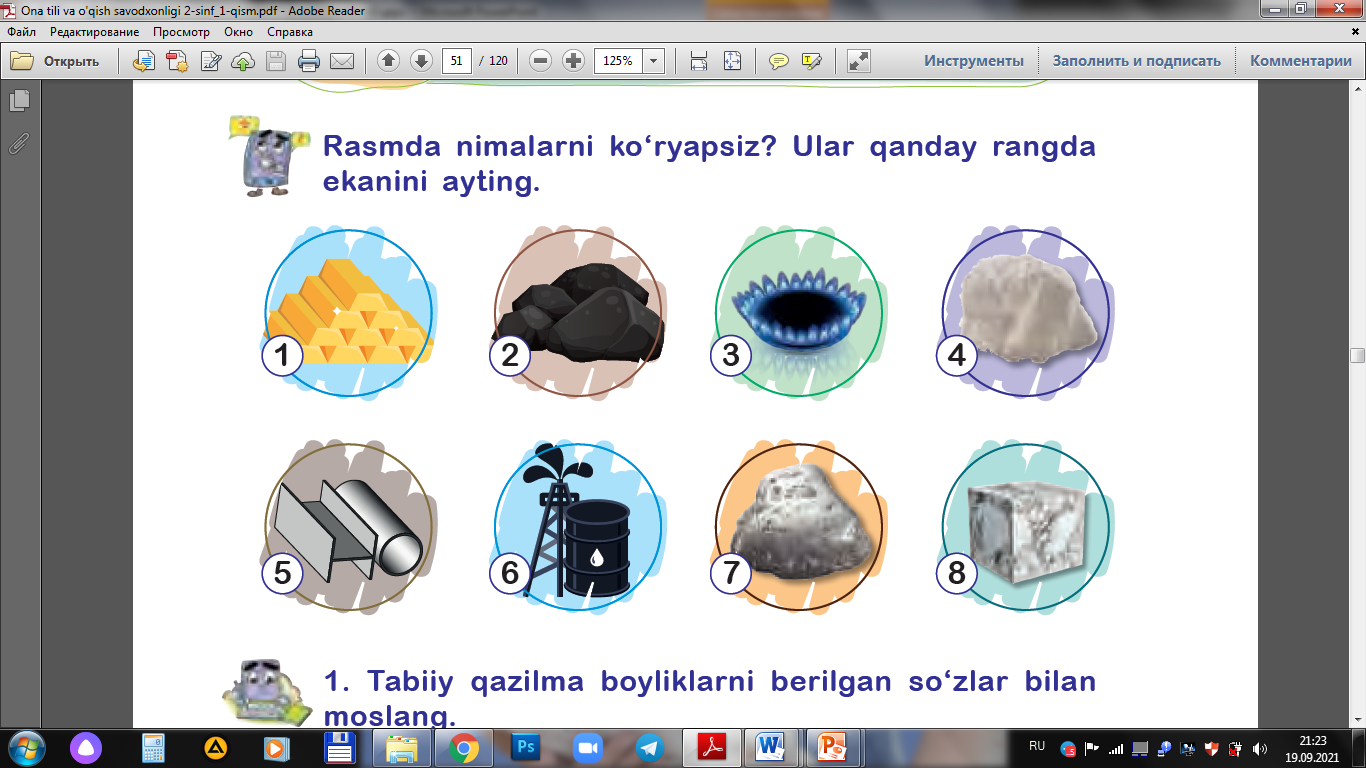 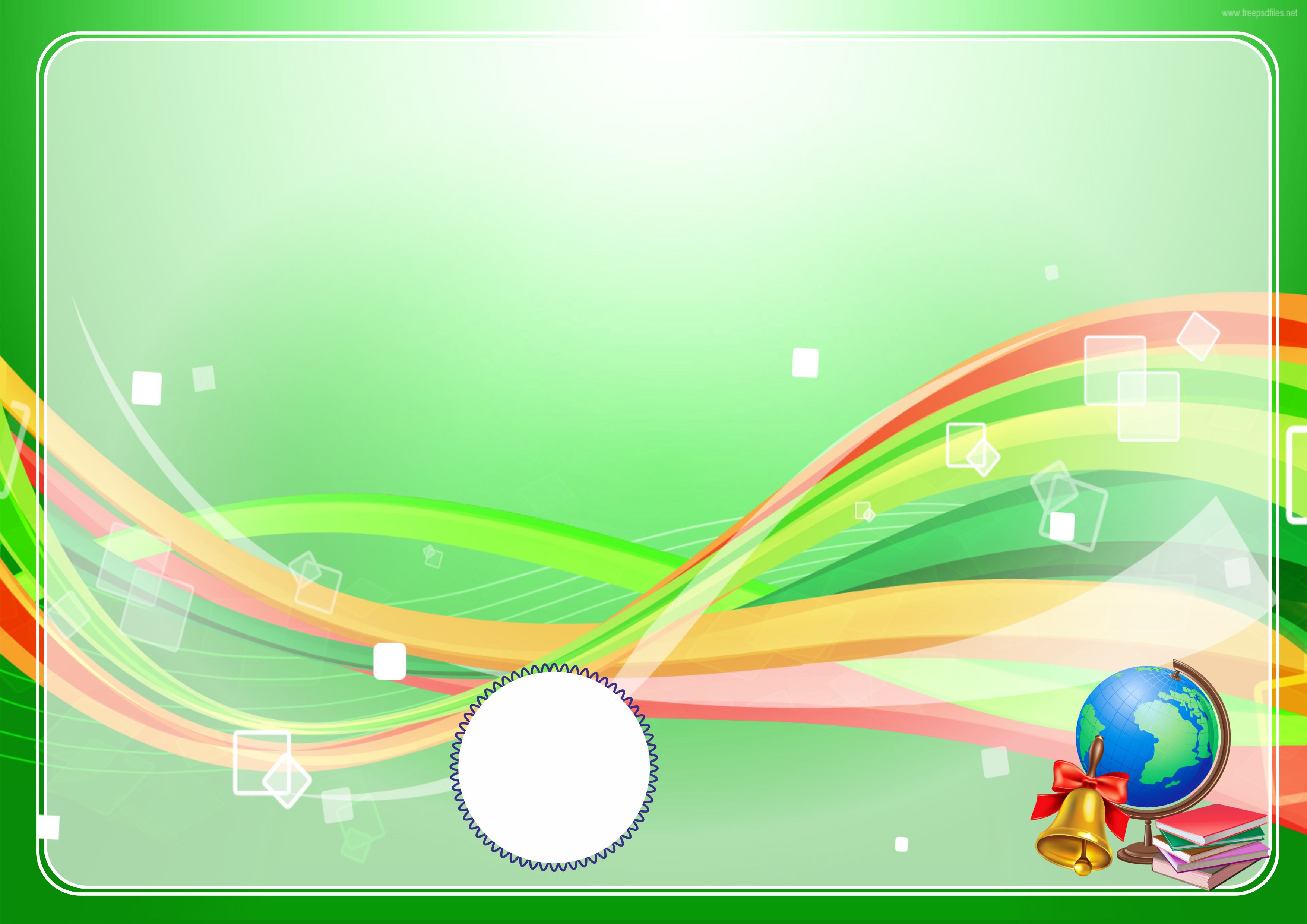 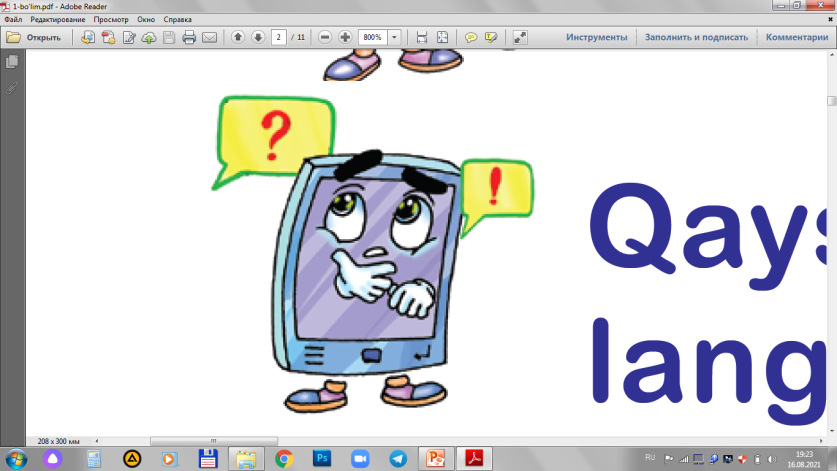 Savollarga javob bering.
1. Odamlar ”qora oltin”ni qanday topishgan?
2. Nima uchun yer ostida topilgan suyuqlikka “qora moy” deb nom berilgan?
3. Bugungi  kunda bu mahsulotni qanday atashadi?
4. Neftdan nimalar ishlab chiqarishda foydalaniladi?
5. Neft qanday qazib olinadi?
6. Yurtimizda ilk neft koni qayerda aniqlangan?
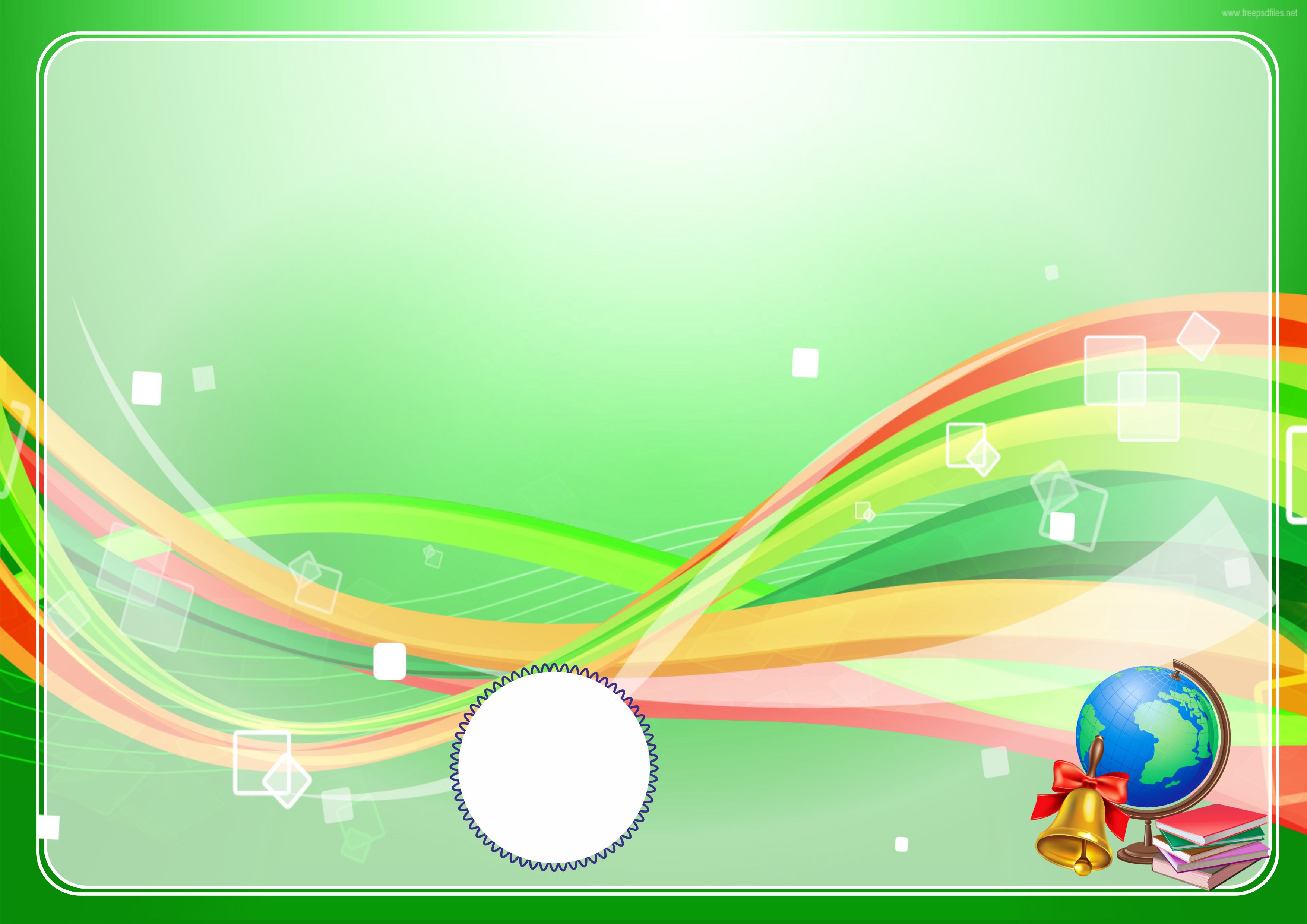 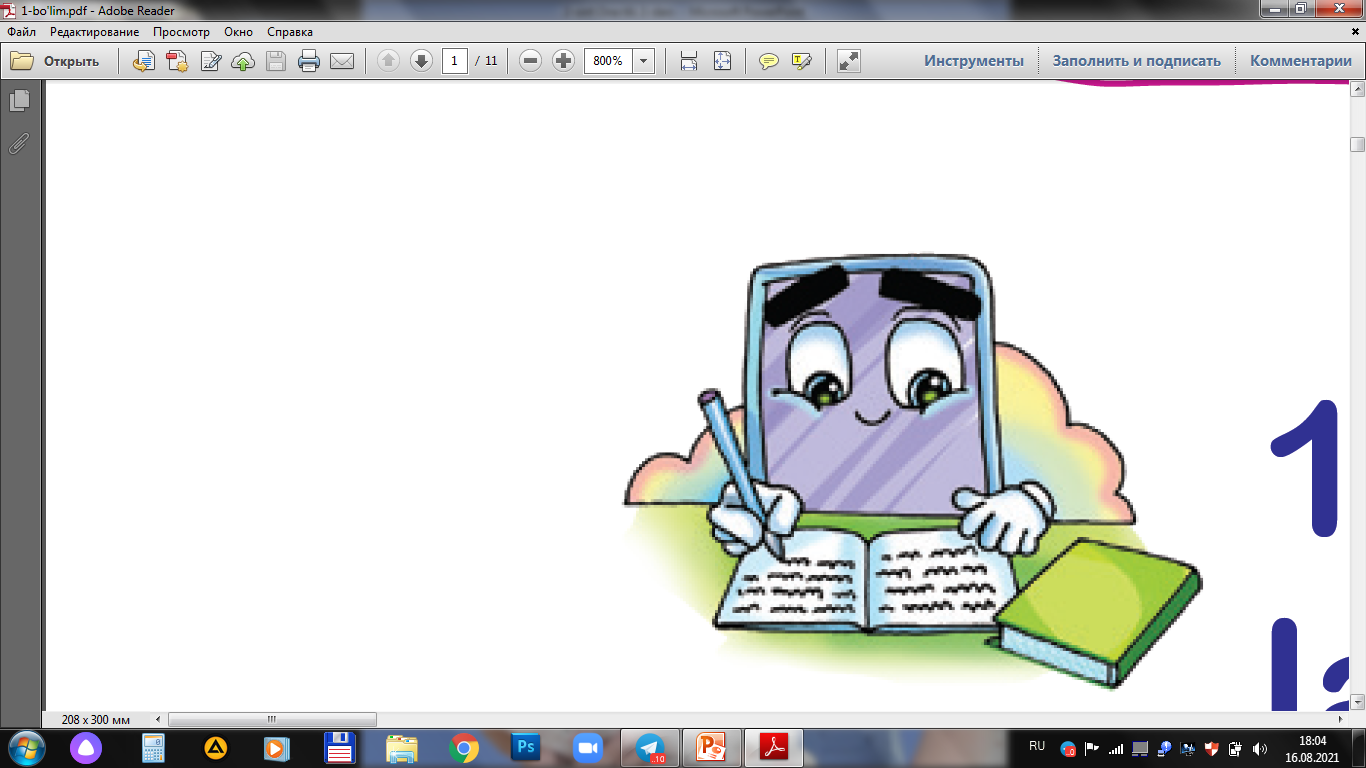 Matn qismlariga mos sarlavhalar tanlab yozing:
Neftdan olinadigan mahsulotlar 
Samolyotlar uchmay qo‘ysa 
Ilk neft koni               
G‘alati suyuqlik        
Neft qanday olinadi? 
Loy va tosh aralashmasi
A
B
D
E
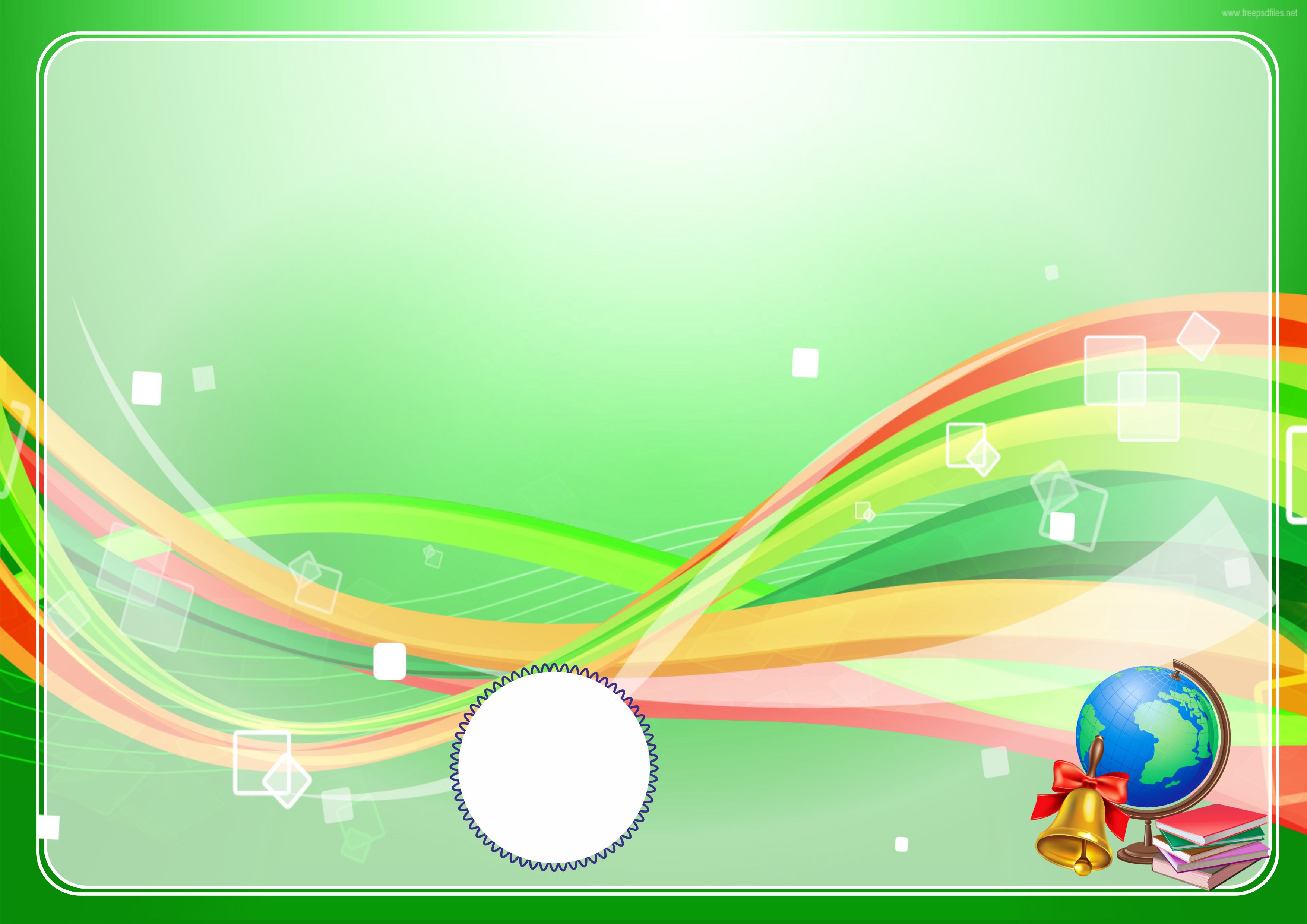 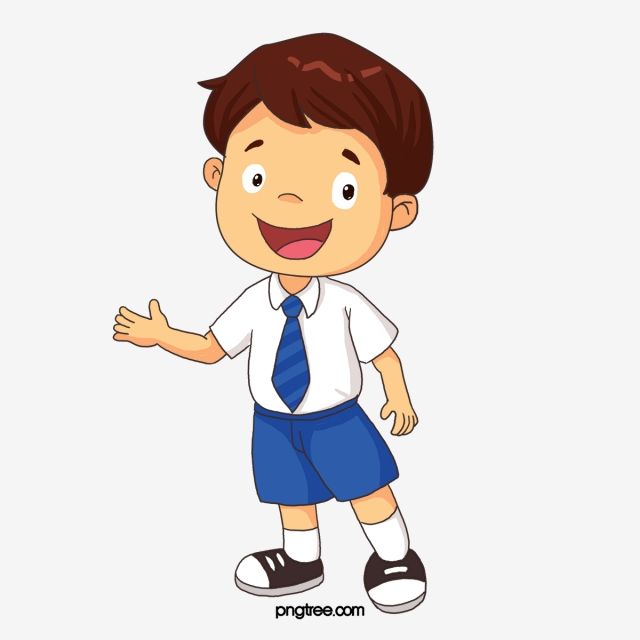 Bugungi dars haqida 
oila a’zolaringiz bilan suhbatlashing
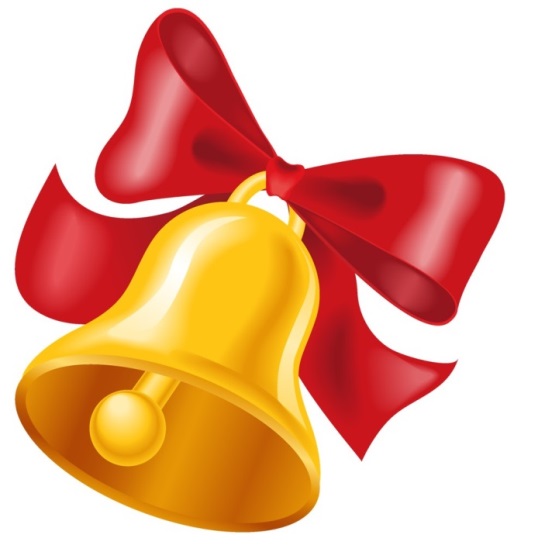